The Function Design Recipe
CS 5010 Program Design Paradigms “Bootcamp”
Lesson 1.1
© Mitchell Wand, 2012-2014
This work is licensed under a Creative Commons Attribution-NonCommercial 4.0 International License.
1
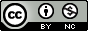 TexPoint fonts used in EMF. 
Read the TexPoint manual before you delete this box.: AAA
Module 01
Data Representations
Design Strategies
Basics
Function Composition
Generalization
Mixed Data
Over Constants
Structural Decomposition
Recursive Data
Over Expressions
Generalization
Functional Data
Over Contexts
General Recursion
Objects & Classes
Over Data Representations
Stateful Objects
Communication via State
Over Method Implementations
Learning Objectives
By the time you complete this lesson, you should be able to:
list the 6 steps of the Function Design Recipe
briefly explain what each step is.
explain the difference between information and data, and explain the role of representation and interpretation.
3
The function design recipe
The function design recipe is the most important thing in this course.  It is the basis for everything we do.
It will give you a framework for attacking any programming problem, in any language.  Indeed, students have reported that they have found it useful in other courses, and even in their everyday life.
With the recipe, you need never stare at an empty sheet of paper again. 
Here it is:
4
The Function Design Recipe
This is important.  Write it down, in your own handwriting.  Keep it with you at all times.  Put it on your mirror.  Put it under your pillow.  I’m not kidding!
[Speaker Notes: Here is the function design recipe.]
A Function Designed According to the Recipe
Information Analysis and Data Design (none in this example)
;; DATA DEFINITIONS: none

;; f2c: Real -> Real          
;; GIVEN: a temperature in Fahrenheit, 
;; RETURNS: the equivalent in Celsius.
;; EXAMPLES:
;; (f2c 32) = 0
;; (f2c 212) = 100
;; DESIGN STRATEGY: Function Composition

(define (f2c x)
  (+ (* 5/9 x) -160/9))

;; TESTS
(begin-for-test
 (check-equal? (f2c 32) 0 "32 Fahrenheit should be 0 Celsius")
 (check-equal? (f2c 212) 100 "212 Fahrenheit should be 100 Celsius"))
Contract (or Signature)
Purpose Statement
Examples
Design Strategy
Function Definition
Tests
6
The recipe is a recipe
It’s not just a list of components
It tells you the order in which you should do them.
Each step depends on the preceding ones.
If you do them out of order, you will get in trouble (trust me!)
In the rest of this lesson, we will discuss each step in turn, illustrating them using our f2c example.
7
Step 1: Information Analysis and Data Design
Information is what lives in the real world.  To do this step, you need to do 3 things:
You need to decide what part of that information needs to be represented as data.
You need to decide how that information will be represented as data
You need to document how to interpret the data as information
8
[Speaker Notes: The first step is Information Analysis and Data Design.

To understand this step, we need to understand the difference between information and data.  In this course, we use the word “information” to mean information about the real world. We use the word “data” to mean the way that information is represented in my computer program.

For example, right now I am wearing a red shirt.  That’s information.  I can represent that information by a string, say “rouge”.  That’s data.  (I chose “rouge” rather than “red” because my customer is French!).

In any application, we need to decide what part of all the information in the world needs to be represented as data, and exactly how it will be represented. 

And we need to document that representation so that others can understand our program (remember, programs are meant to be read by people!)]
The relation between information and data
Information
Data
representation
interpretation
stuff in the real world
bits in a computer
9
[Speaker Notes: Information is represented as Data

Data is interpreted as Information]
Information and Data: Example
My shirt is red
c = "rouge"
representation
interpretation
How do we know that these are connected?
Answer: we have to write down the interpretation.
10
[Speaker Notes: Information is represented as Data

Data is interpreted as Information]
Information and Data: Example
My shirt is red
c = "rouge"
representation
interpretation
Interpretation:
c = the color of my shirt, as a string, in French
This is part of the program design process.
11
[Speaker Notes: Information is represented as Data

Data is interpreted as Information]
Deliverables for Step 1 (Information Analysis and Data Design)
Struct Definitions
declarations of new data structures, if any
Constructor Template
a recipe for how to build values of this data type
Interpretation
what each value of the type represents
Destructor Template
a template for functions that look at values of this type
Examples
see Slogan #2 (Lesson 0.2)
12
That first step was a big one!
... but important:  the vast majority of errors in student programs can be traced back to errors in step 1!
13
Step 2: Contract and Purpose Statement
Contract: specifies the kind of input data and the kind of output data
Purpose Statement: A set of short noun phrases describing what the function is supposed to return. These are typically phrased in terms of information, not data. 
The generally take the form GIVEN/RETURNS, where each of these keywords is followed by a short noun phrase.
When possible, they are phrased in terms of information, not data.
14
Examples of Contract and Purpose Statements
data
f2c : Real -> Real
GIVEN: a temperature in Fahrenheit 
RETURNS: the corresponding temperature in Celsius 

add-cat-to-scene : Cat Scene -> Scene
GIVEN: a Cat c and a Scene s 
RETURNS: A Scene like s, except that the Cat c has been painted on it.
information
15
A Cat is not a cat
We wrote:
add-cat-to-scene : Cat Scene -> Scene
GIVEN: a Cat c and a Scene s 
RETURNS: A Scene like s, except that the Cat c has been painted on it. 
but of course there are no cats in our computer. What this means is:
c is the representation of some cat
s is the representation of some scene
the function returns a representation of a scene like the one s represents, except the new scene contains an image of the cat.
16
Step 3: Examples
Some sample arguments and results, to make clear what is intended.

(f2c 32) = 0
(f2c 212) = 100
17
Tests
We will use the rackunit testing framework.  Your tests will live in the file with your code, so they will be run every time you load your file. That way if you inadvertently break something, you’ll find out about it quickly.  More on this later.

(check-equal? (f2c 32) 0 
  "32 Fahrenheit should be 0 Celsius")
(check-equal? (f2c 212) 100 
  "212 Fahrenheit should be 100 Celsius")
18
Step 4: Design Strategy
A short description of how to get from the purpose statement to the function definition
We will have a menu of strategies. 
We'll cover this in more detail in Module 2
Here is our official list of strategies:
In addition, there are a few special-purpose strategies, which we’ll talk about when we get to them.
19
Design Strategy for f2c
For f2c, the strategy we will use is “function composition”
this is a fancy way of saying that we'll just assemble our function from functions we already have on hand
20
Step 5: Function Definition
21
Function Definition
Now we can write the code.
Our code is just a transcription of the formula into Racket, using the fact that Racket has rational numbers.
(define (f2c x)
  (+ (* 5/9 x) -160/9))
22
Step 6: Program Review
Did the tests pass? 
Are the contracts accurate?
Are the purpose statements accurate?
Can the code be improved?
23
Summary
In this lesson, we have learned the steps of the Function Design Recipe.
6 steps
Gives a plan for attacking any programming problem
The single most important thing in this course!!
24
Next Steps
Review 01-1-f2c.rkt in the Examples file.
Download and run it.  Make some changes.  What happens when you change the file?
If you have questions about this lesson, post them on the discussion board.
Go on to the next lesson.
25